Penyajian Benda-Benda Tiga Dimensi
Gambar Proyeksi
Untuk menyajikan benda 3 dimensi pada sebuah bidang 2 dimensi dipergunakan cara proyeksi
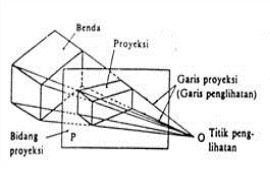 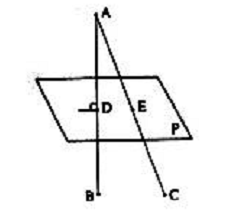 Proyeksi perspektif : titik penglihatan di titik O
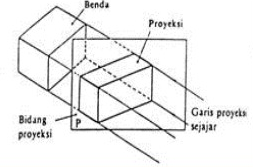 titik D dan E pada bidang P disebut proyeksi dadi titik A
 garis AB dan Ac disebut garis proyeksi
 bidang P disebut bidang proyeksi
 titik A disebut titik penglihatan
Proyeksi  sejajar : titik penglihatan berada di takhingga
Gambar Proyeksi
Jika pada proyeksi sejajar garis-garis proyeksi berdiri tegak lurus pada bidang proyeksi P, cara proyeksinya disebut proyeksi ortogonal  (tegak) dan jika garis-garis proyeksi membuat sudut dengan bidang proyeksi P, cara proyeksi ini disebut proyeksi  oblique (miring)
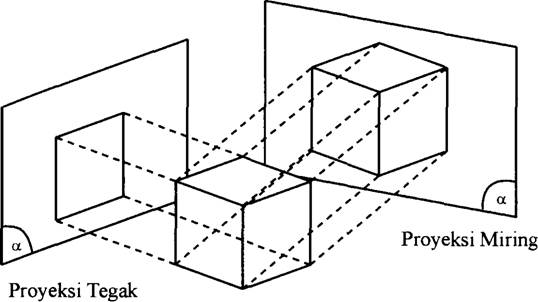 Gambar Pandangan Tunggal
Gambar dalam 3 dimensi kadang-kadang diperlukan untuk mendapatkan gambaran dari bentuk bendanya. Gambar tersebut yang diperoleh dari satu pandangan disebut gambar satu pandangan. 

Cara proyeksi yang dipergunakan untuk gambar satu pandangan adalah:
	1. proyeksi aksonometri
	2. proyeksi miring
	3. proyeksi perspektif
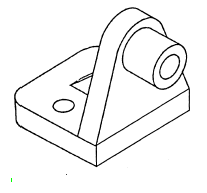 Proyeksi Aksonometri
Tiga bentuk proyeksi aksonometri adalah:
	1. isometri
	2.dimetri
	3.dimetri
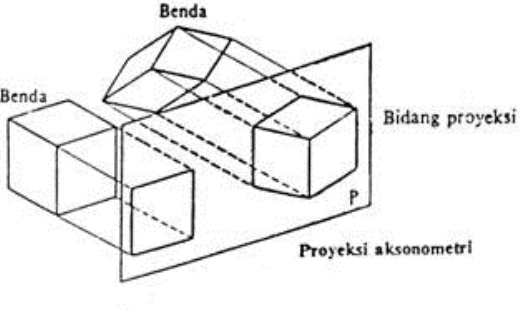 Bidang-bidang benda   terhadap bidang proyeksi sehingga tiga muka dari benda dapat terlihat serentak
Proyeksi Isometri
Kubus diletakkan seperti pada gambar (a) 

Kubus dimiringkan sehingga diagonal bendanya berdiri tegak lurus pada bidang vertikal atau bidang proyeksi seperti pada gambar (b) . Sudut antara bidang bawah kubus dan bidang horisontal menjadi 35o 16’. Jika kubus diproyeksikan akan terlihat ketiga bidang dari kubus.  Sisi AB AD dan AE sama panjang dan saling berpotongan pada sudut 120o
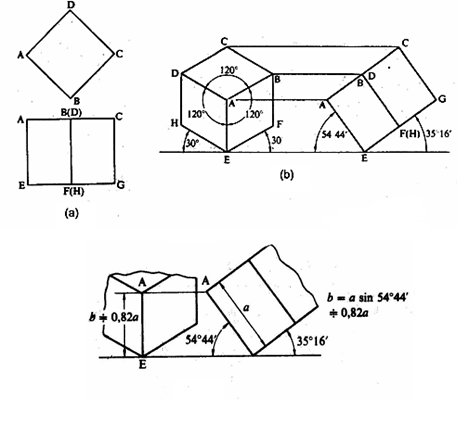 AB ADA AE  disebut sumbu-sumsu isometri. Panjang sisi AB AD AE lebih pendek dari pada panjang sisi sebenarnya
Proyeksi Isometri
Letak sumbu-sumbu Isometri:
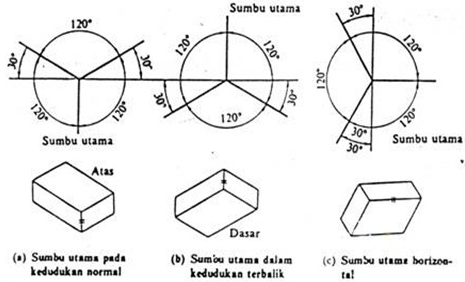 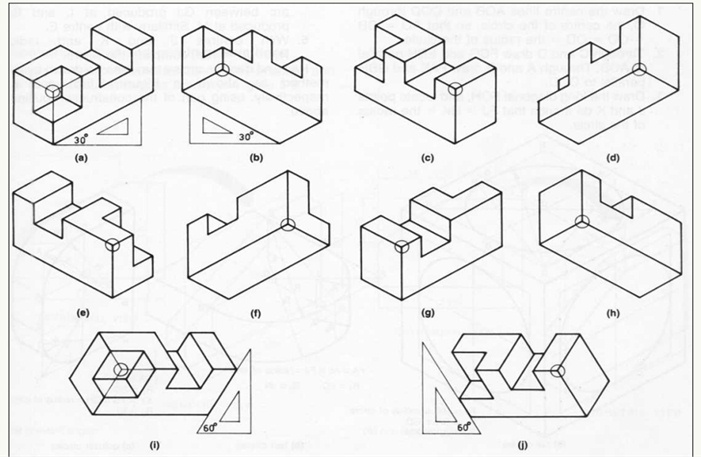 Kedudukan sumbu isometri dipilih sesuai tujuan dan hasil yang akan memberikan gambar paling jelas
Proyeksi Isometri
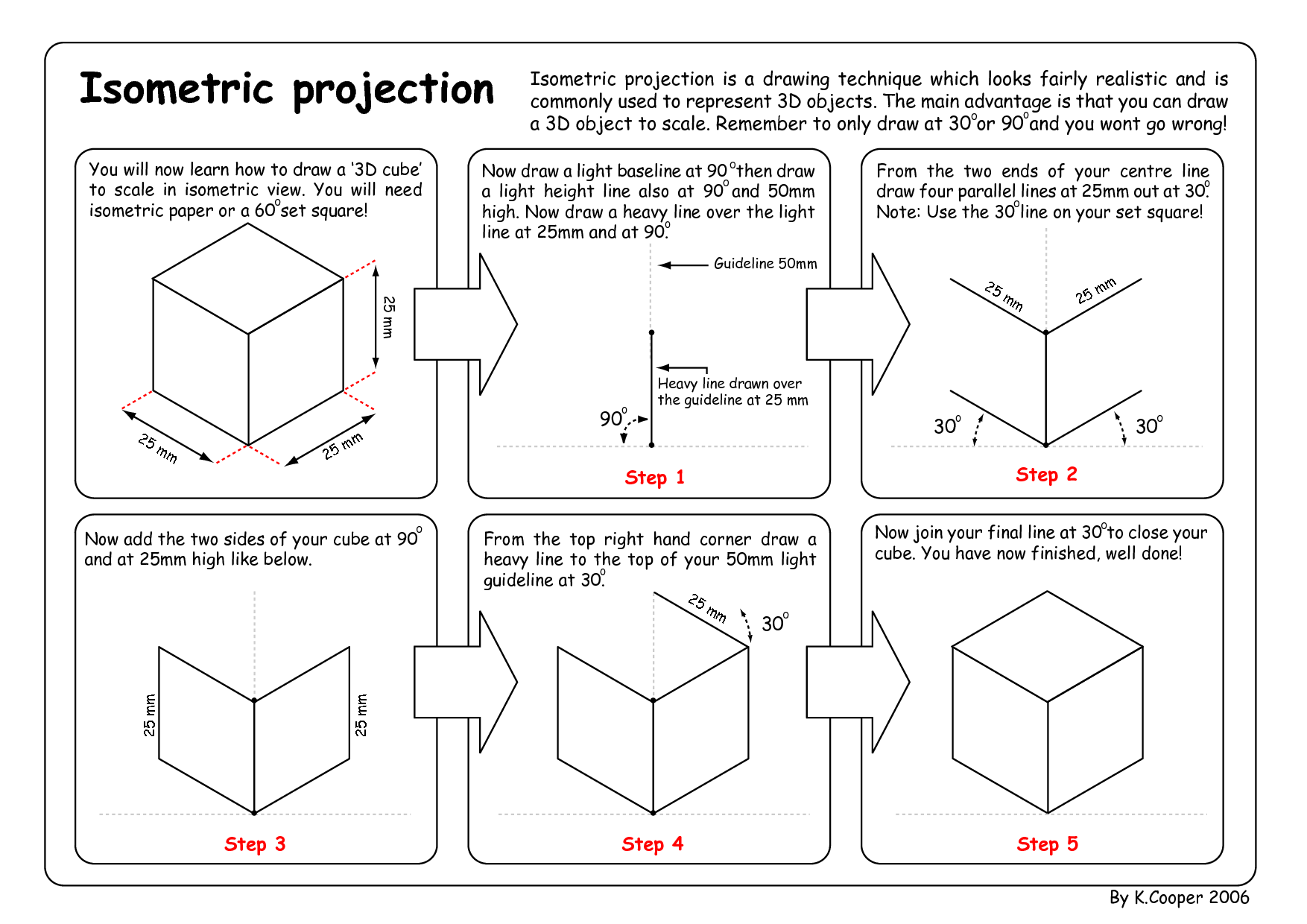 Proyeksi Isometri
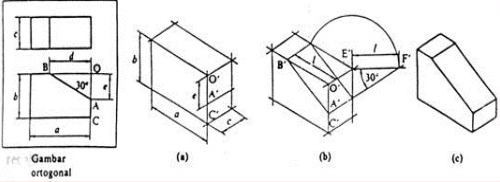 Proyeksi Dimetri dan Proyeksi Trimetri
Proyeksi di mana skala perpendekan dari dua sisi dan dua sudut dengan garis horisontal sama disebut proyeksi dimetri
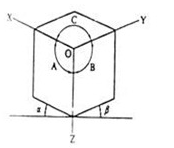 Proyeksi di mana skala perpendekan dari tiga sisi dan tiga sudut dengan garis horisontal  tidak sama disebut proyeksi trimetri
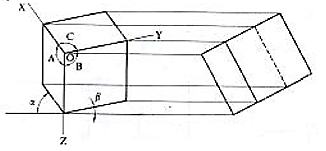 Skala Proyeksi Dan Skala Perpendekan
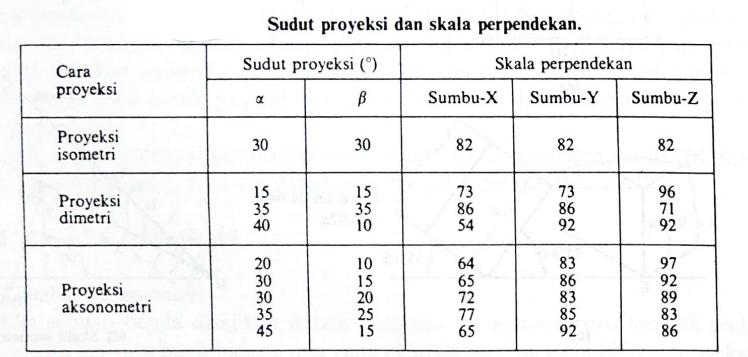 Proyeksi Miring
Proyeksi miring: garis-garis proyeksi miring terhadap bidang proyeksi
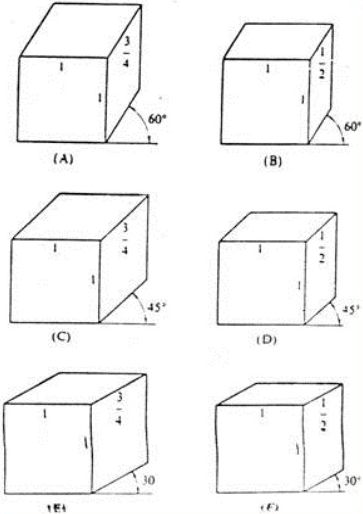 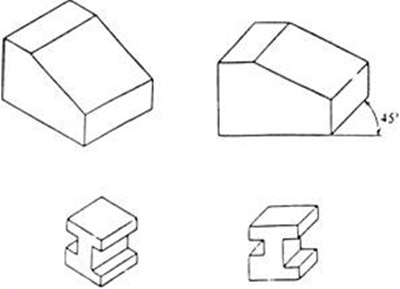 Perbandingan gambar  isometri dengan gambar miring
Gambar Cavalier: panjang ke dalam sama dengan panjang sebenarnya
Gmabar Cabinet: skala perpendekan pada seumbu ke dalam besarnya ½
Gambar Perspektif
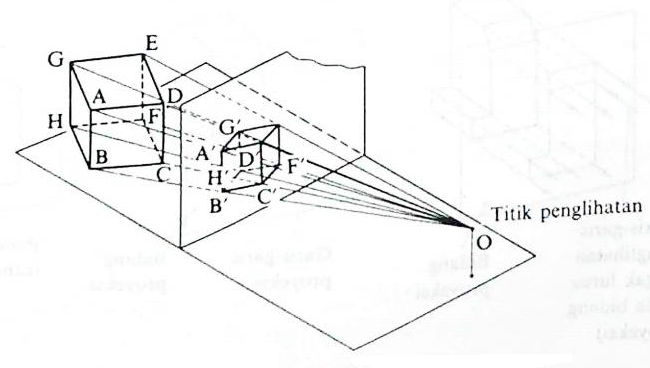 Antara benda dan titik penglihatan tetap diletakkan bidang gambar, maka pada bidang tersebut terbentuk bayangan dari benda yang disebut gambar perspektif
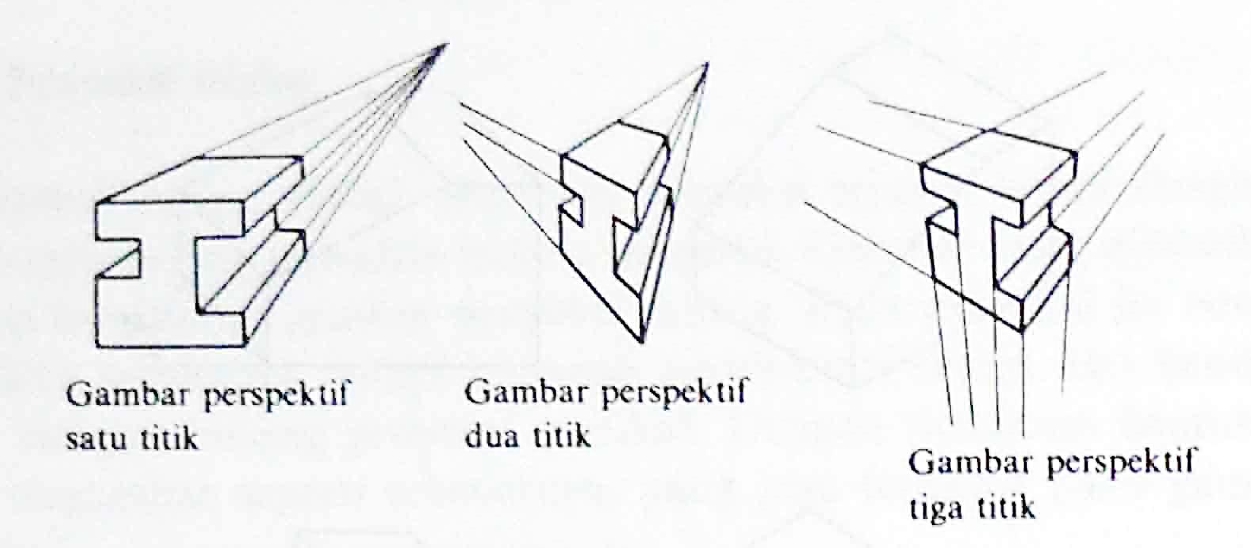 Proyeksi Ortogonal
Pada proyeksi ortogonal benda ditampilkan secara 2 dimensi dengan beberapa pandangan. Proyeksi ortogonal disebut juga proyeksi pandangan jamak.

Pada proyeksi ortogonal garis-garis proyeksi sejajar satu sama lain dan tegak lurus terhadap bidang proyeksi

Proyeksi ortogonal pada umumnya tidak memberikan gambaran lengkap hanya dengan satu proyeksi saja, oleh sebab itu diambil beberapa bidang proyeksi . Dengan menggabungkan gambar-gamabr proyeksi tersebut dapatlah diperoleh gambaran yang jelas dari benda
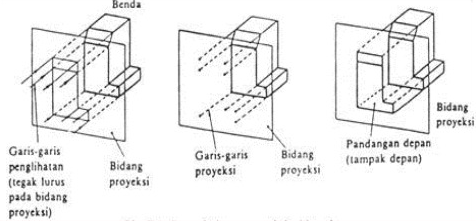 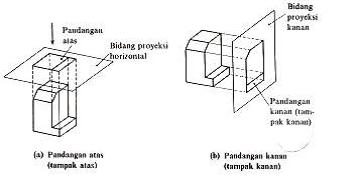 Proyeksi Ortogonal
Bidang-bidang proyeksi yang digunakan adalah bidang horisontal dan bidang vertikal yang membagi seluruh ruang dalam 4 kwadran.

Bagian ruang di atas bidang horisontal dan di depan bidang vertikal disebut kwadran pertama. 

Bagian ruang yang yang terletak di bawah bidang horisontal dan di depan bidang vertikal disebut kwadran ketiga
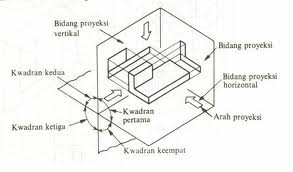 Proyeksi Ortogonal
Jika benda diletakkan di kwadran pertama dan diproyeksikan pada bidang-bidang proyeksi , maka cara proyeksi ini disebut proyeksi kwadran pertama atau proyeksi sudut pertama 

Jika benda diletakkan di kwadran pertama dan diproyeksikan pada bidang-bidang proyeksi , maka cara proyeksi ini disebut proyeksi kwadran ketiga atau proyeksi sudut ketiga
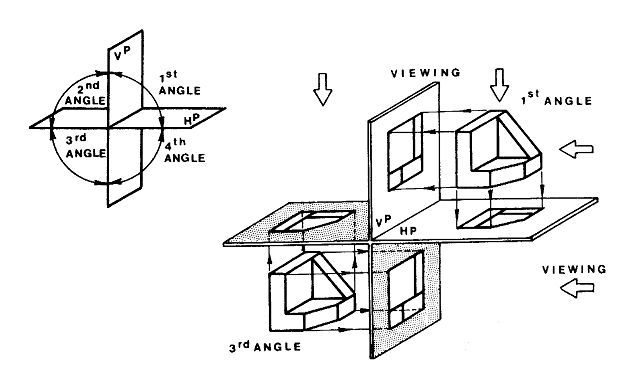 Proyeksi Sudut Pertama
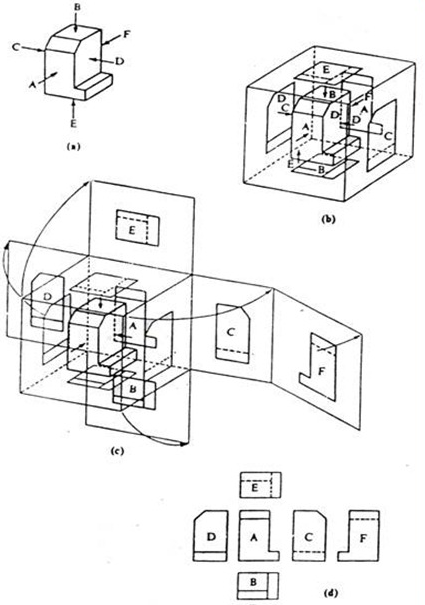 Benda dimisalkan berada dalam peti seperti pada gambar (b).

Sisi peti merupakan bidang proyeksi

Benda diproyeksikan menurut pandangan  pada bidang belakang

 Sisi peti kemudian dibuka menurut gambar (c) sehingga semua sisi terletak pada bidang vertikal 

Susunan gambar proyeksi harus seperti pada gambar (d)

Gambar proyeksi tersebut  dinamakan gambar proyeksi sudut pertama atau proyeksi Eropa
Proyeksi Sudut Pertama
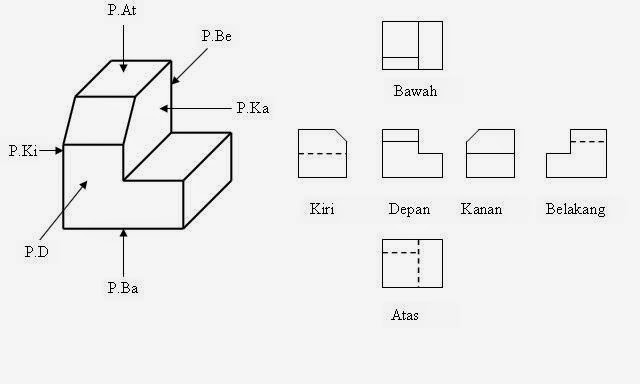 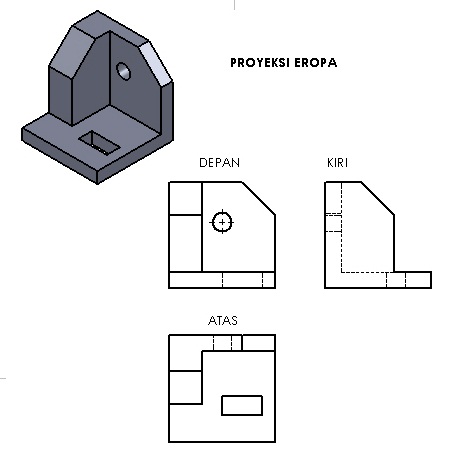 Proyeksi Sudut Ketiga
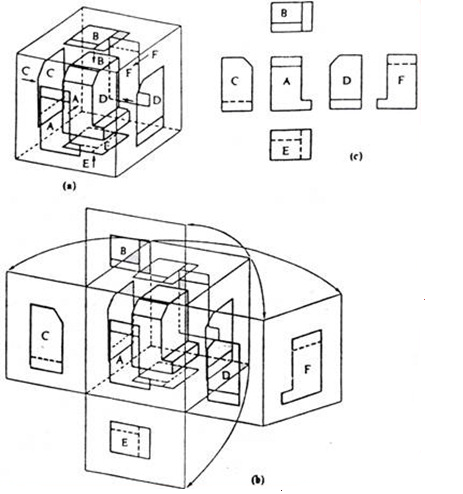 Benda dimisalkan diletakkan  dalam peti  tembus pandang seperti pada gambar (a).

Benda diproyeksikan menurut pandangan  pada bidang depan

 Sisi peti kemudian dibuka menurut gambar (b) sehingga semua sisi terletak pada bidang vertikal 

Susunan gambar proyeksi haris seperti pada gambar (b) 

Gambar proyeksi tersebut  dinamakan gambar proyeksi sudut ketiga atau proyeksi Amerika
Proyeksi Sudut Ketiga
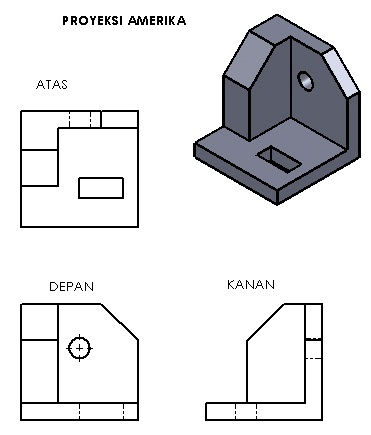 Proyeksi sudut pertama- Proyeksi sudut ketiga
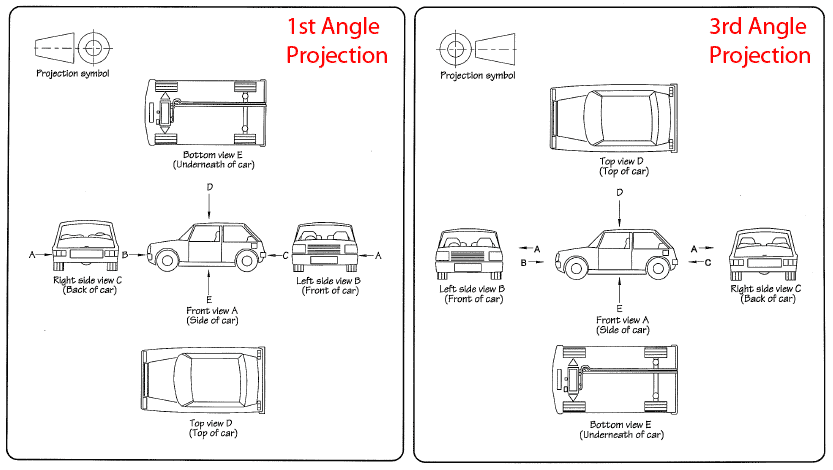 Lambang Cara Proyeksi
Lambang proyeksi dicantumkan pada kertas gambar sebagai penjelasan cara proyeksi yang digunakan. Lambang diletakkan di bagian kanan bawah kertas gambar 

Dua cara proyeksi jangan dipakai secara bersamaan dalam satu gambar
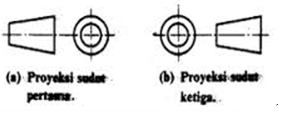 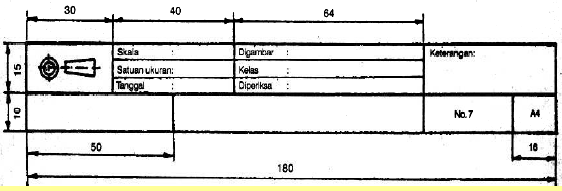